Молекулярна кухня
Спеціальність 241 Готельно-ресторанна справа галузі знань 24 Сфера обслуговування
Компетенції:
Здатність вчитися і оволодівати сучасними знаннями
.Здатність проектувати технологічний процес виробництва продукції і послуг та сервісний процес реалізації основних і додаткових послуг у підприємствах (закладах) готельно-ресторанного та рекреаційного господарства. 
Здатність розробляти,просувати,реалізовувати та організовувати споживання готельних та ресторанних послуг для різних сегментів споживачів.
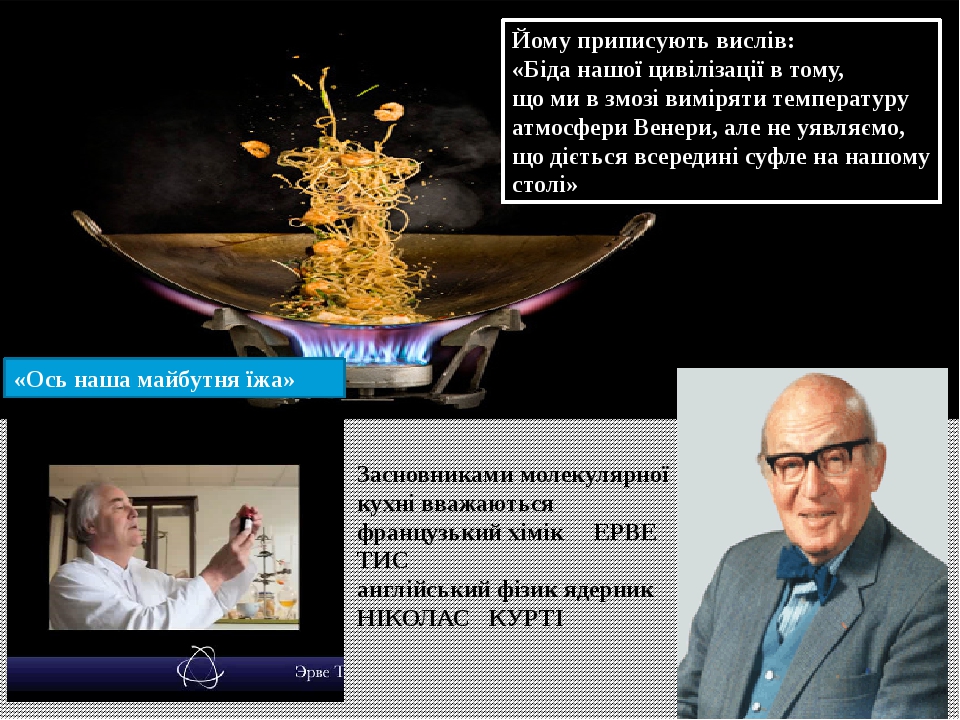 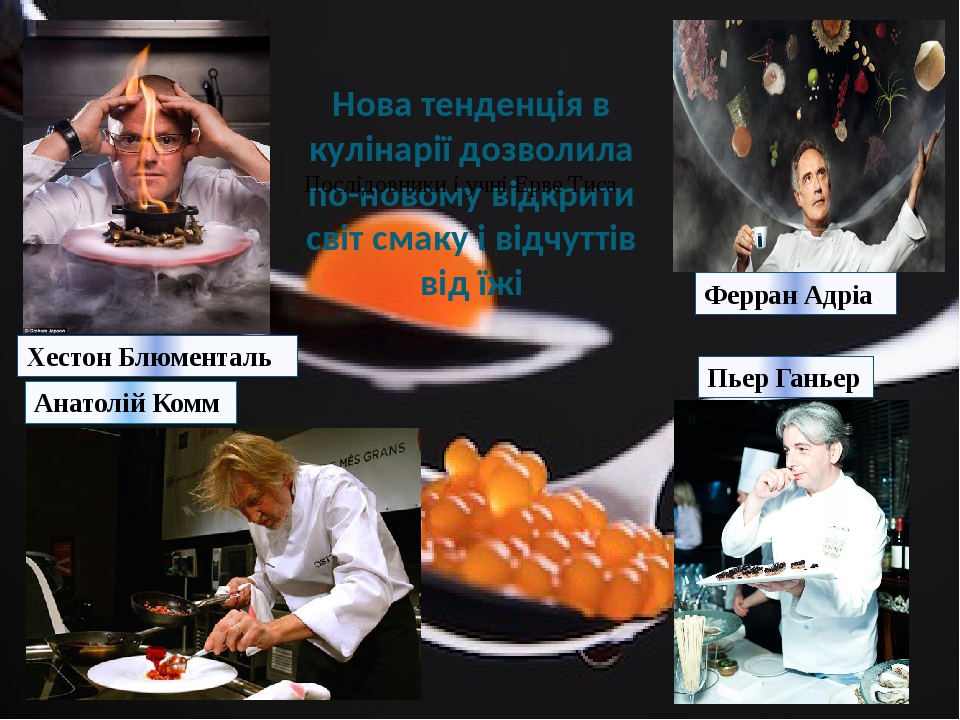 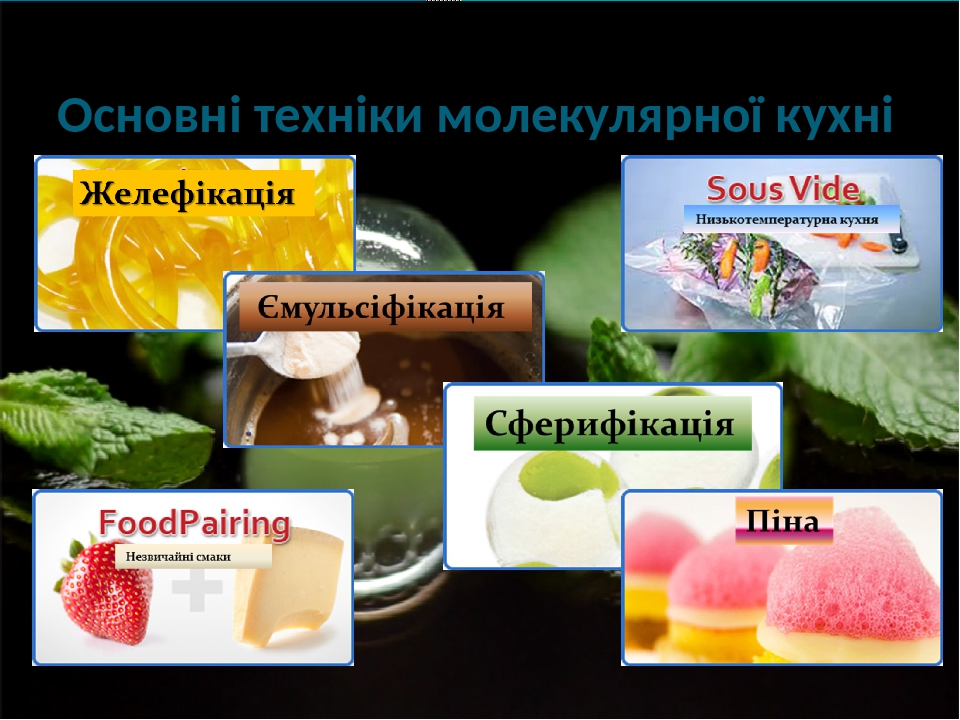 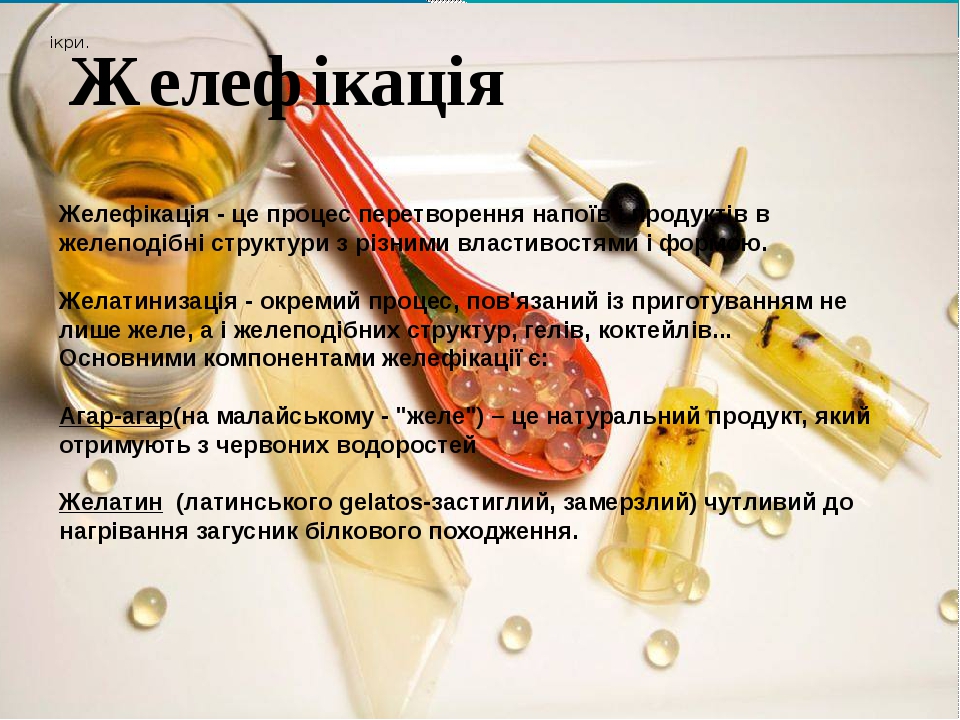 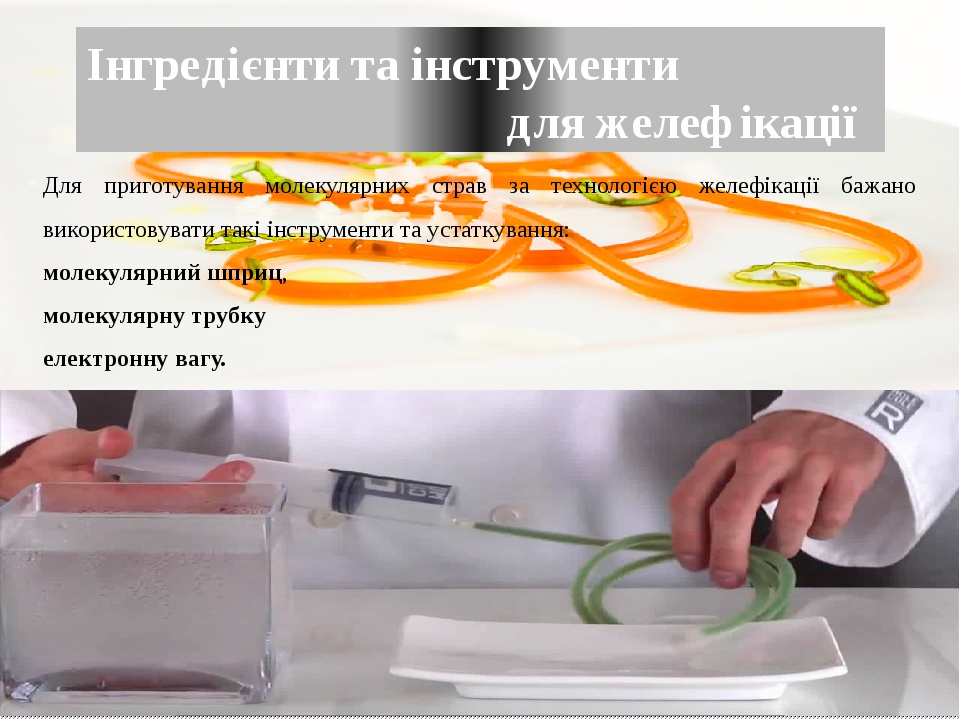 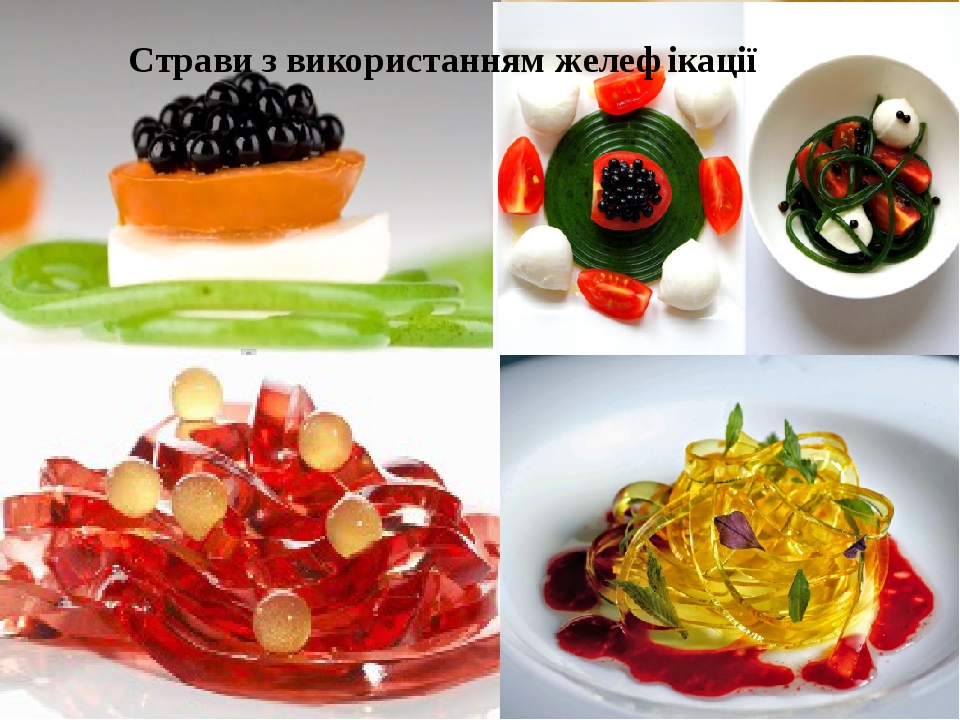 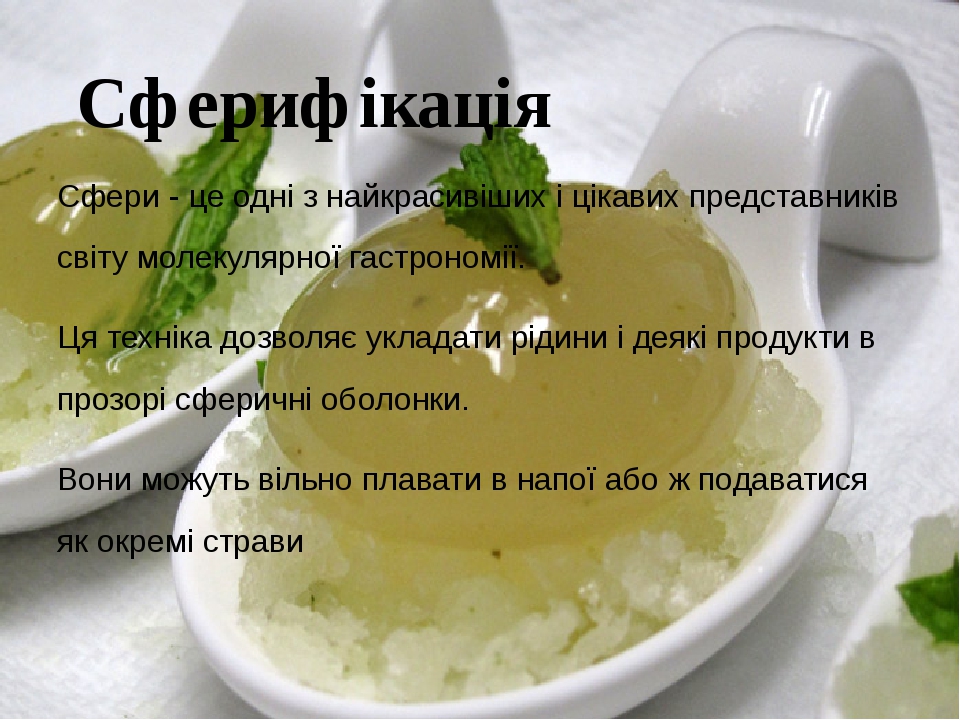 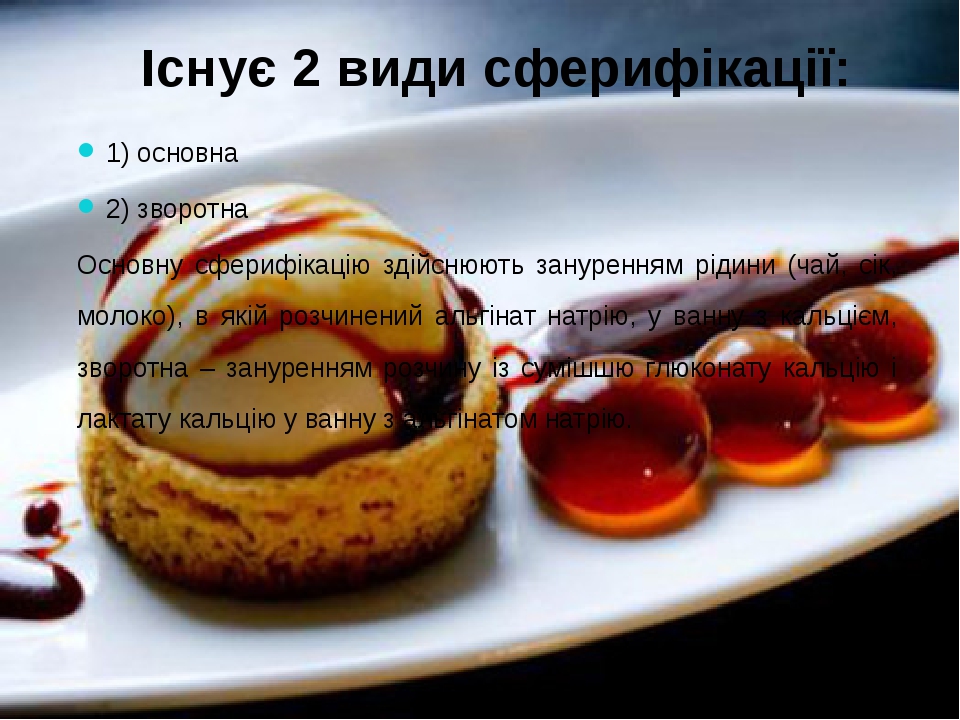 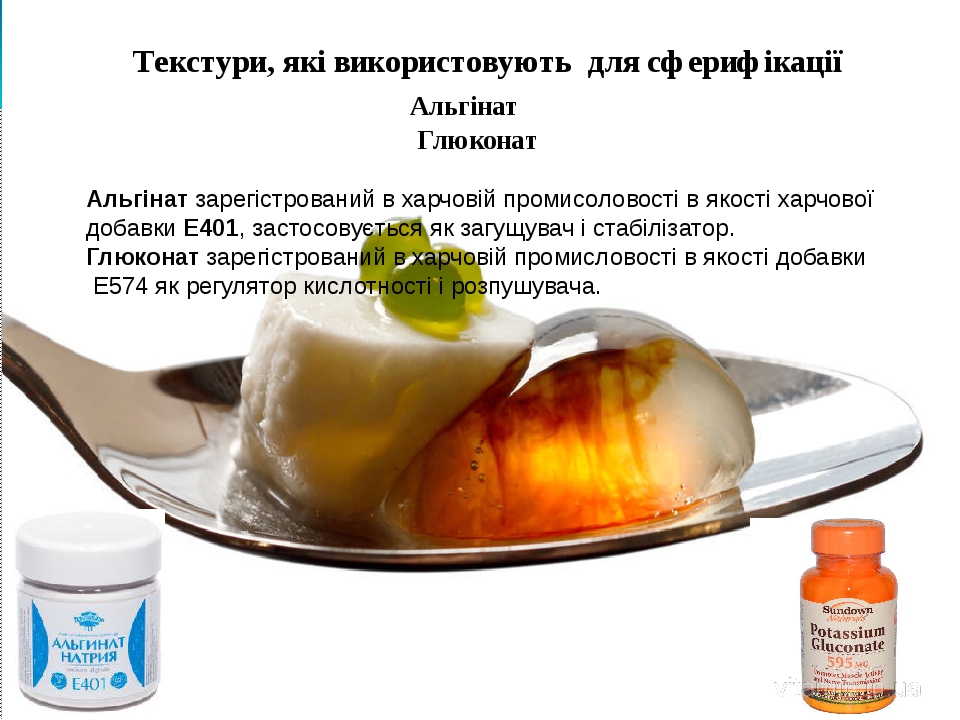 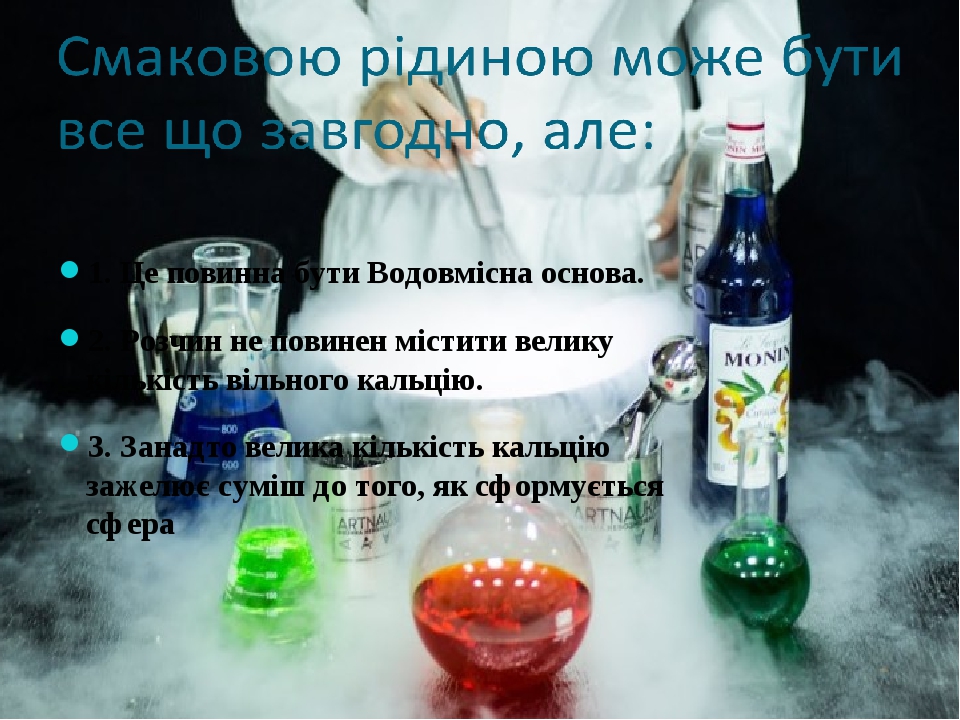 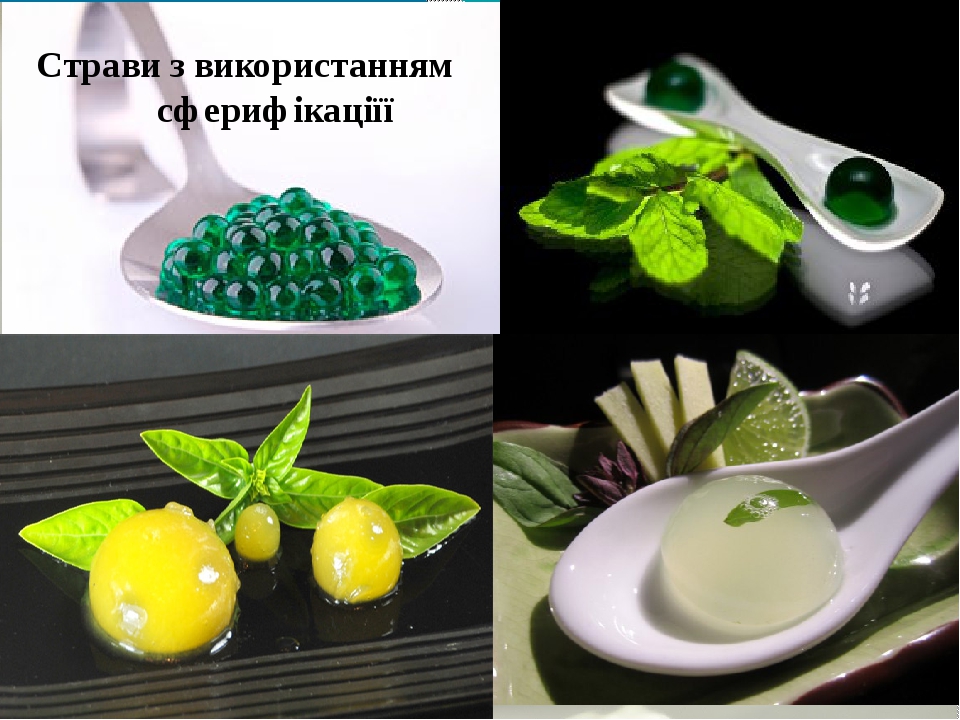 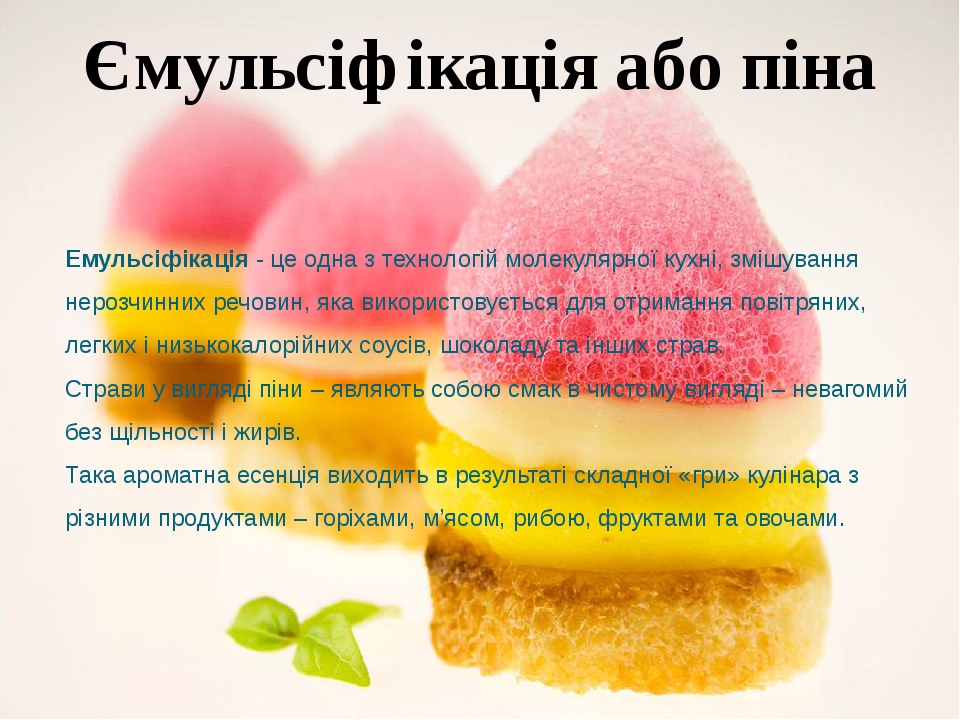 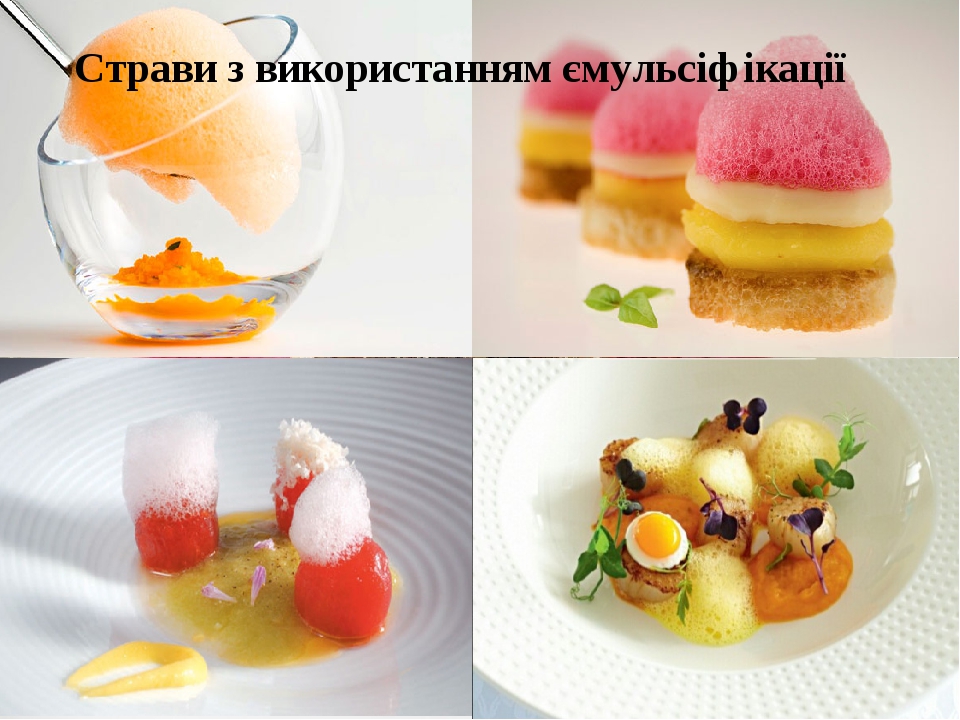 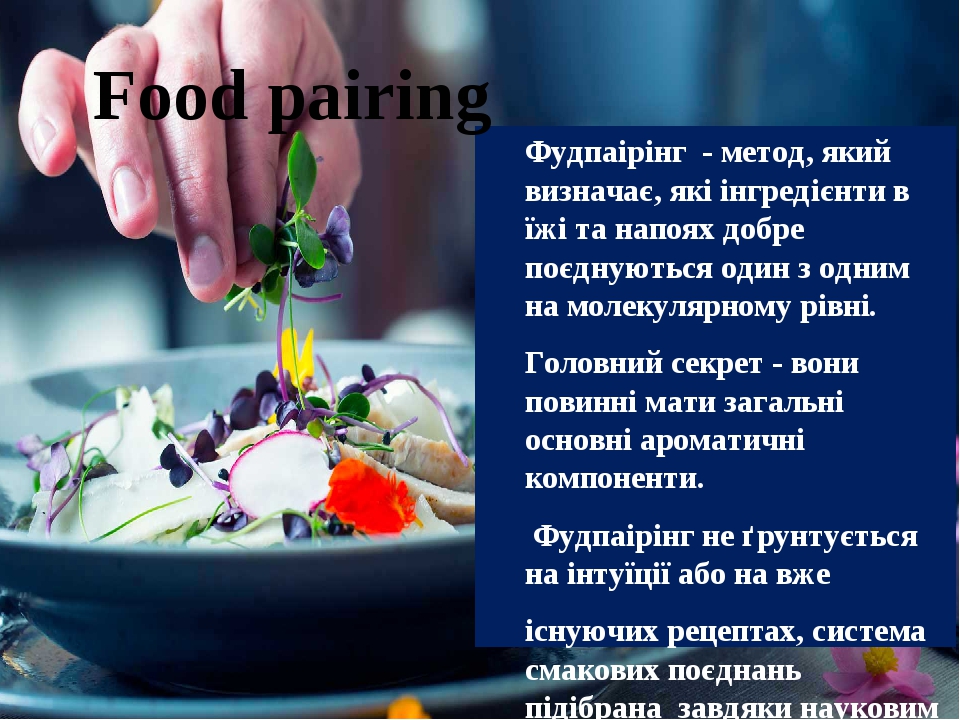 Додаткові джерела інформації:
Гур’янова О.В. Актуальність вивчення інноваційних ресторанних технологій для майбутніх фахівців харчових технологій / Оксана Гур’янова // Наукові записки. – Вип. 9. – Серія: Проблеми методики фізико-математичної і технологічної освіти. – Ч. 3. – Кіровоград: РВВ КДПУ ім. В. Винниченка, 2016. – С. 3-5.
Гур’янова О.В. Педагогічні інновації в технологічній освіті / Оксана Гур’янова.  – Кіровоград: ПП ЦОП «Авангард», 2014. – 60 с.
Царенко І.Л. Проектування лабораторно-практичних робіт з курсу «Технологія приготування страв» / Ірина Царенко // Наукові записки. – Серія: Проблеми методики фізико-математичної і технологічної освіти: [зб. наук. праць] / Кіровоградський держ. пед. ун-т ім. В.Винниченка. – Вип.7. – Кіровоград: РВВ КДПУ ім.В.Винниченка, 2015. – Ч.1 – С.152-155.